Comparison Of cucumber plotsfrom transplanting to harvest
Location: Shaki Farm– Achituv
    Company: Hydrological Israel
     Date: 23/5/2013
May 2013   Hydrological Israel
TRANSPLANTING
Saiseiko SEM Series
Control
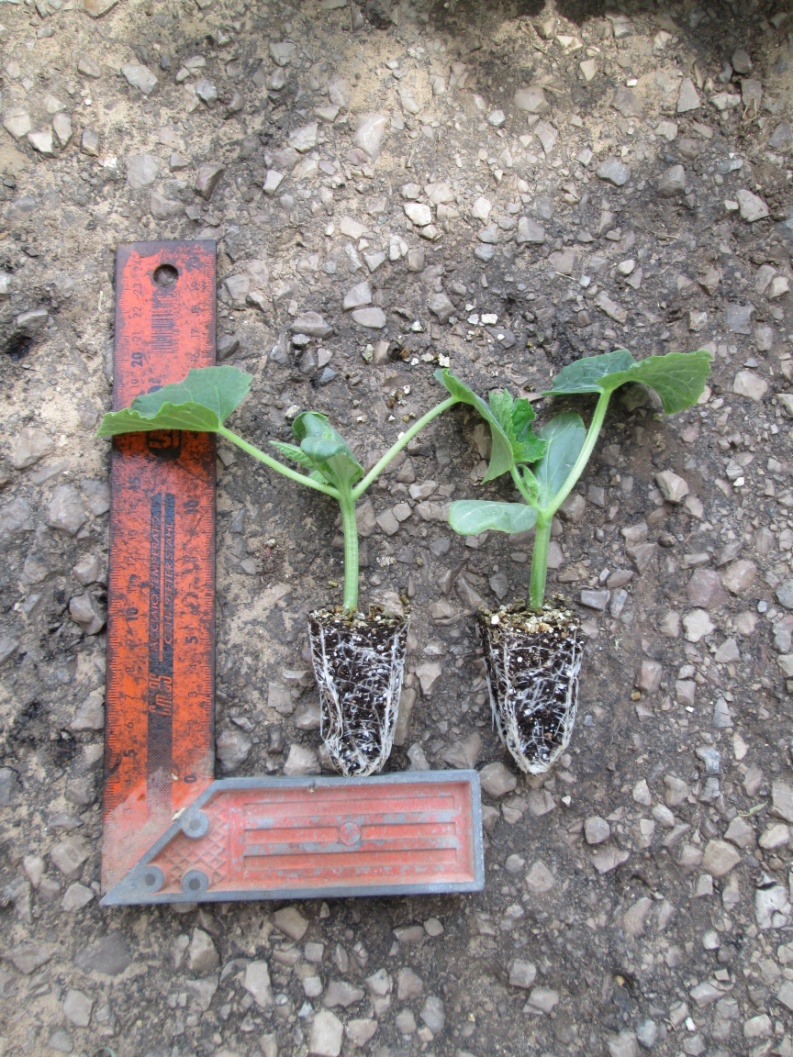 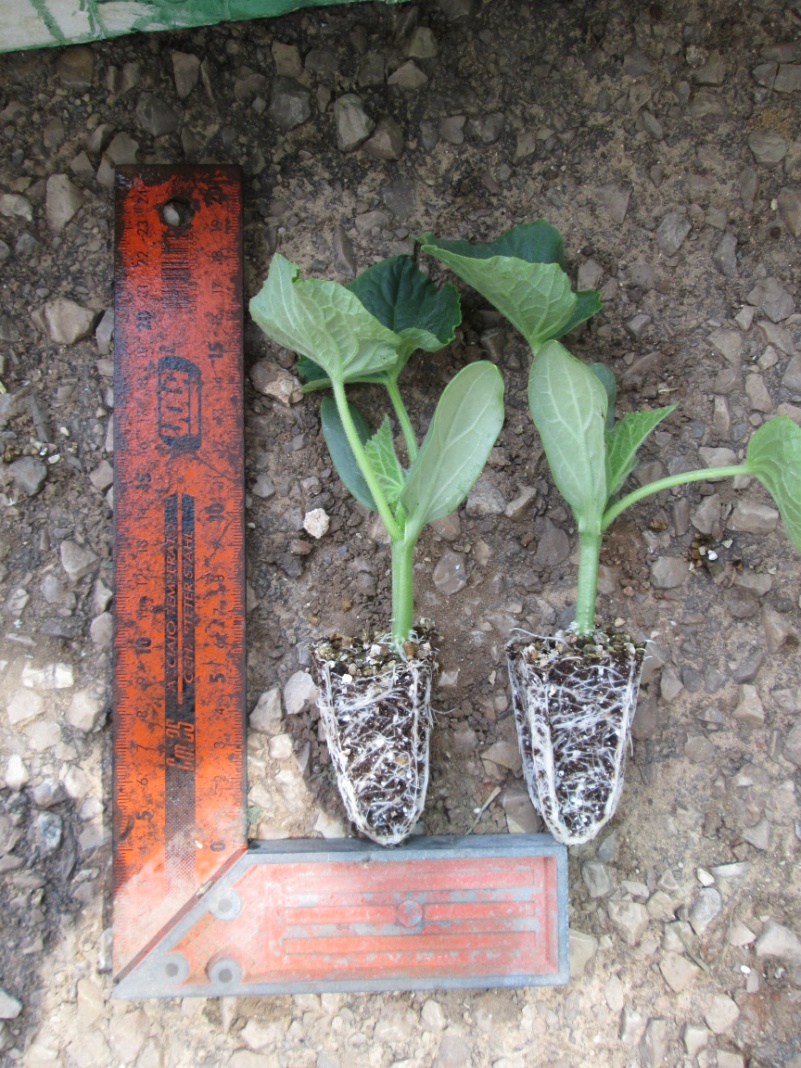 May 2013   Hydrological Israel
TRANSPLANTING
Saiseiko SEM Series
Control
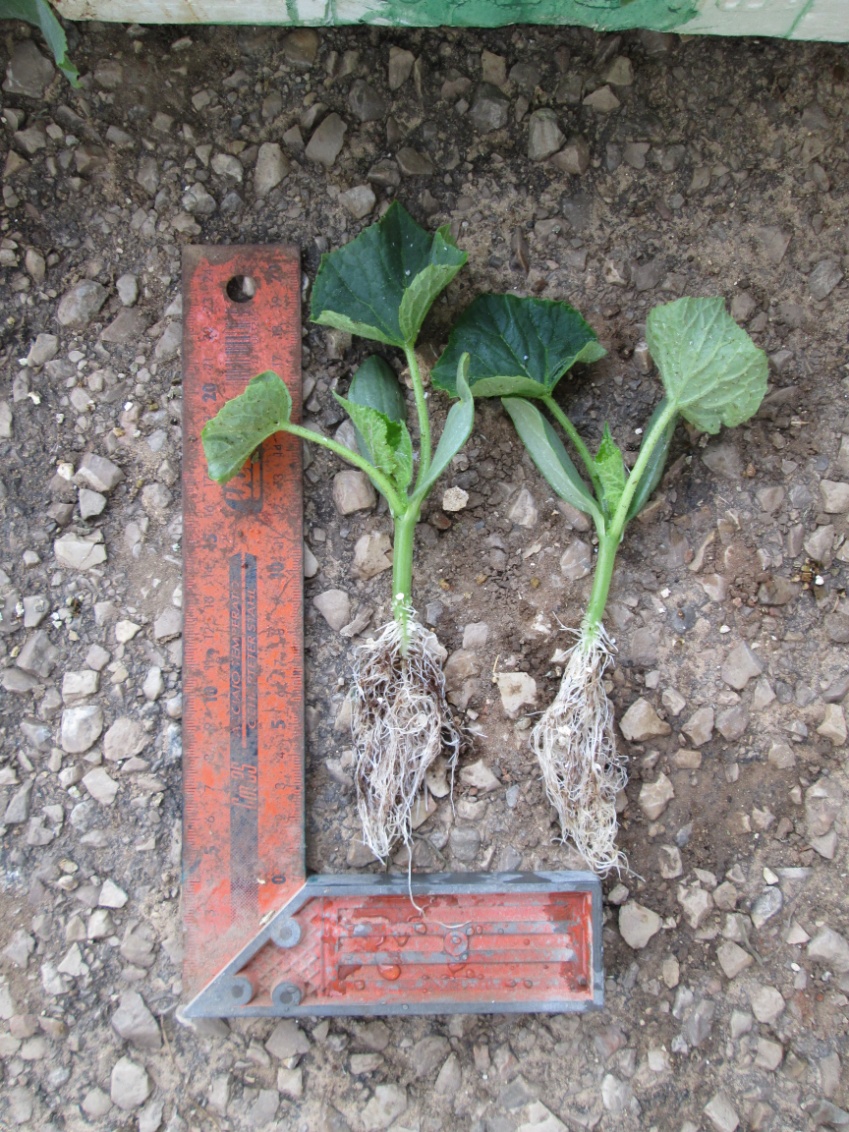 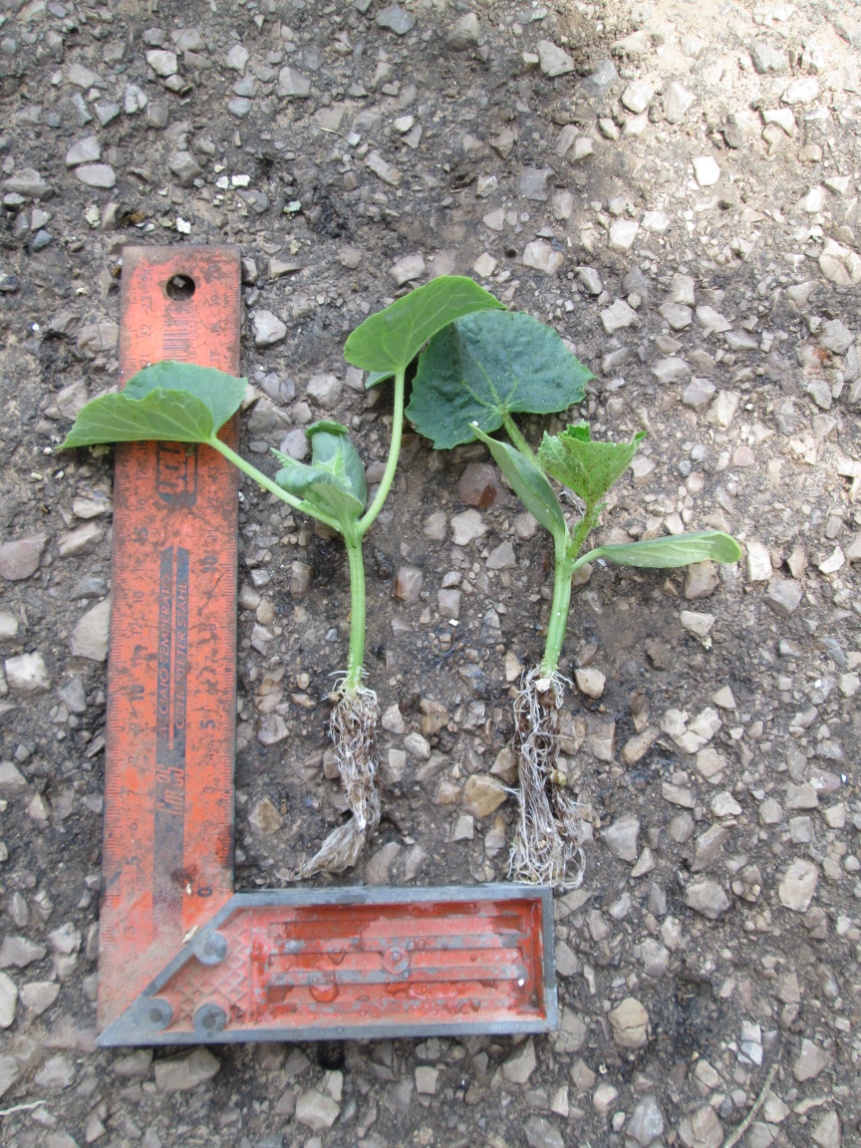 May 2013   Hydrological Israel
ONE WEEK AFTER TRANSPLANTING
Saiseiko SEM Series
Control
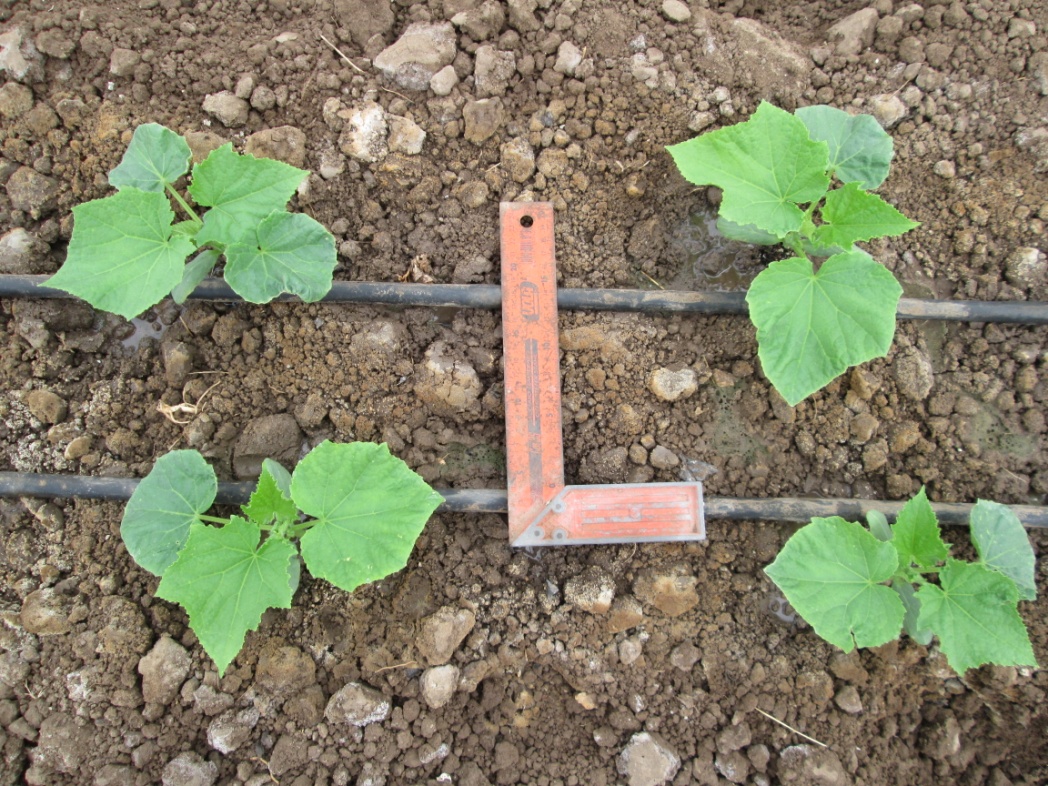 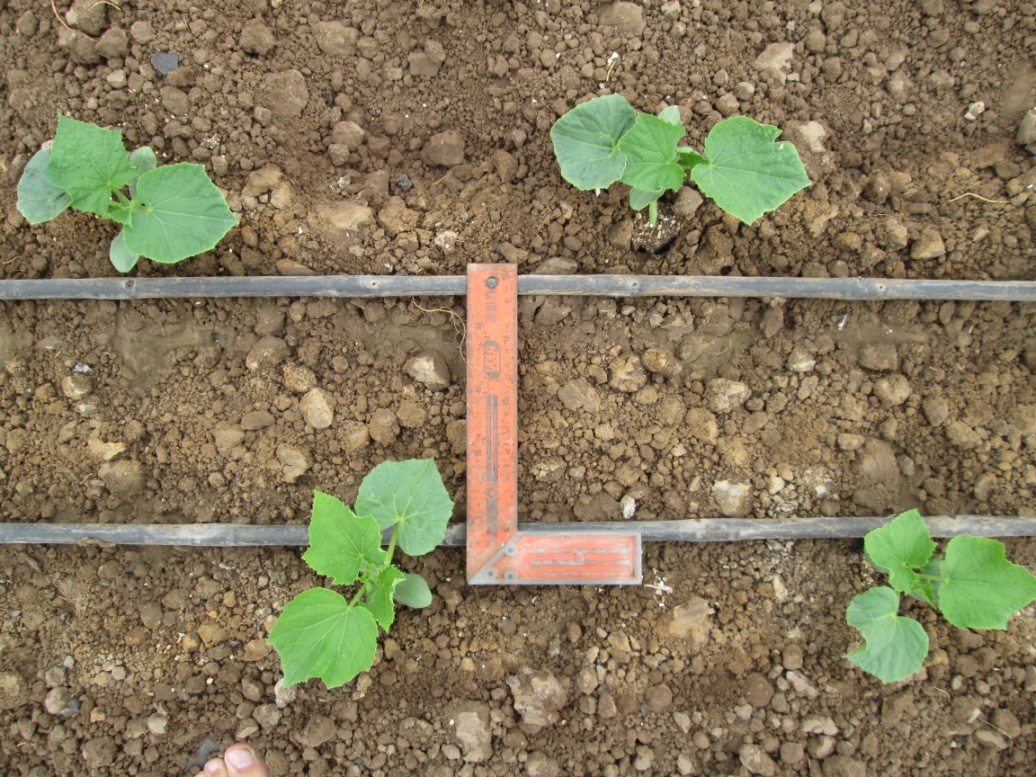 May 2013   Hydrological Israel
TWO WEEKS AFTER TRANSPLANTING
Control
Saiseiko SEM Series
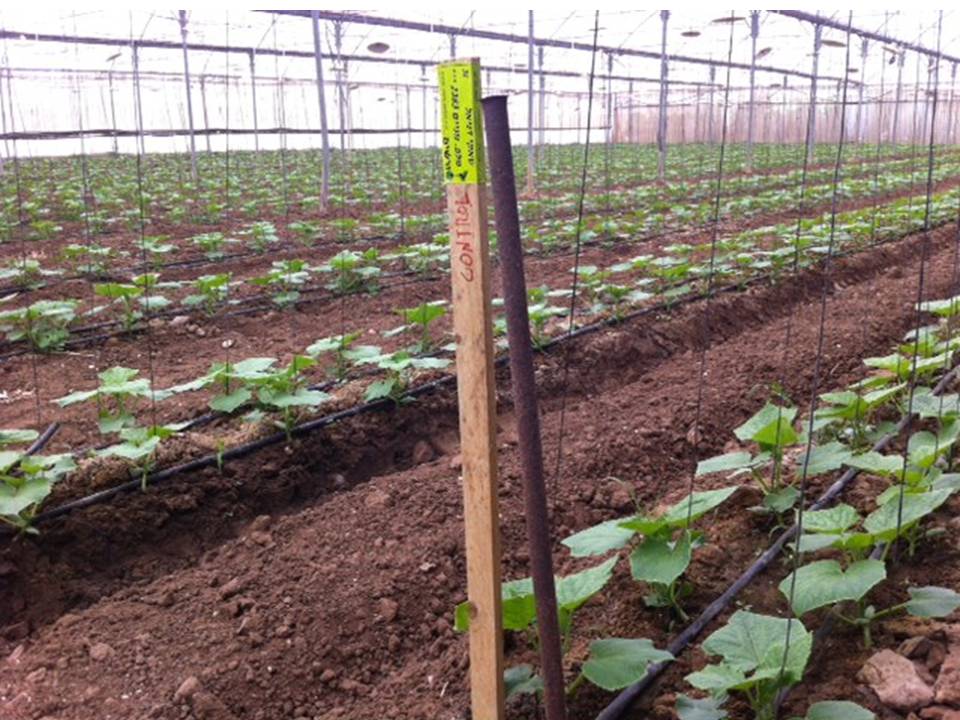 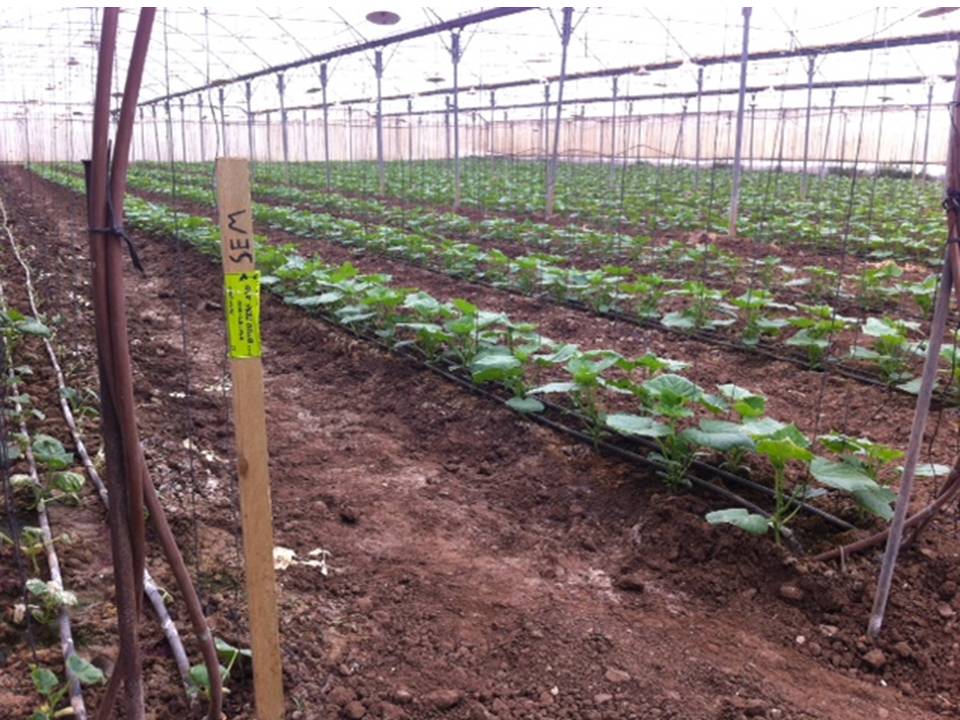 May 2013   Hydrological Israel
3 WEEKS AFTER TRANSPLANTING
SEM
CONTROL
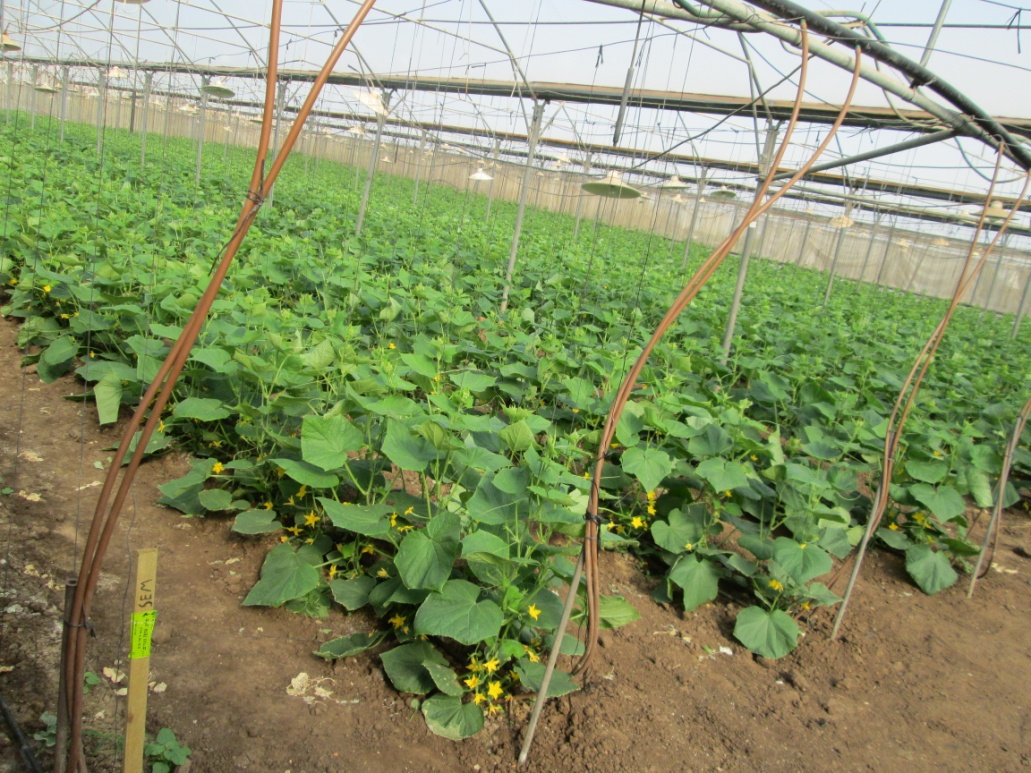 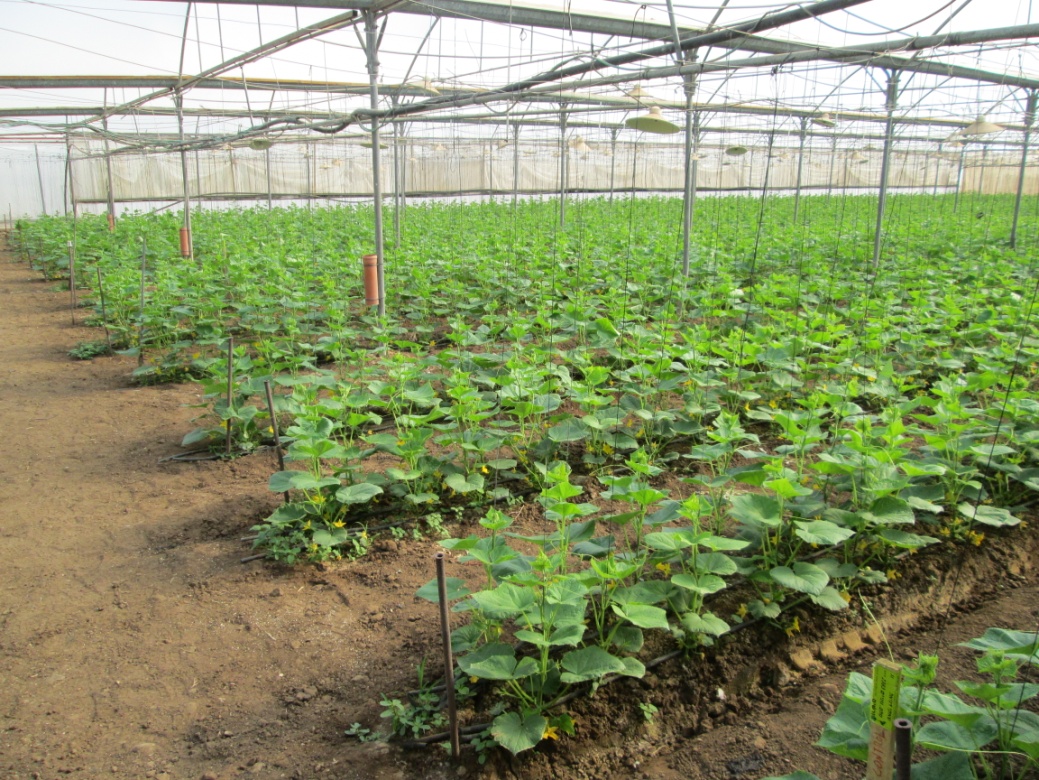 May 2013   Hydrological Israel
BEFORE HARVEST
SEM
CONTROL
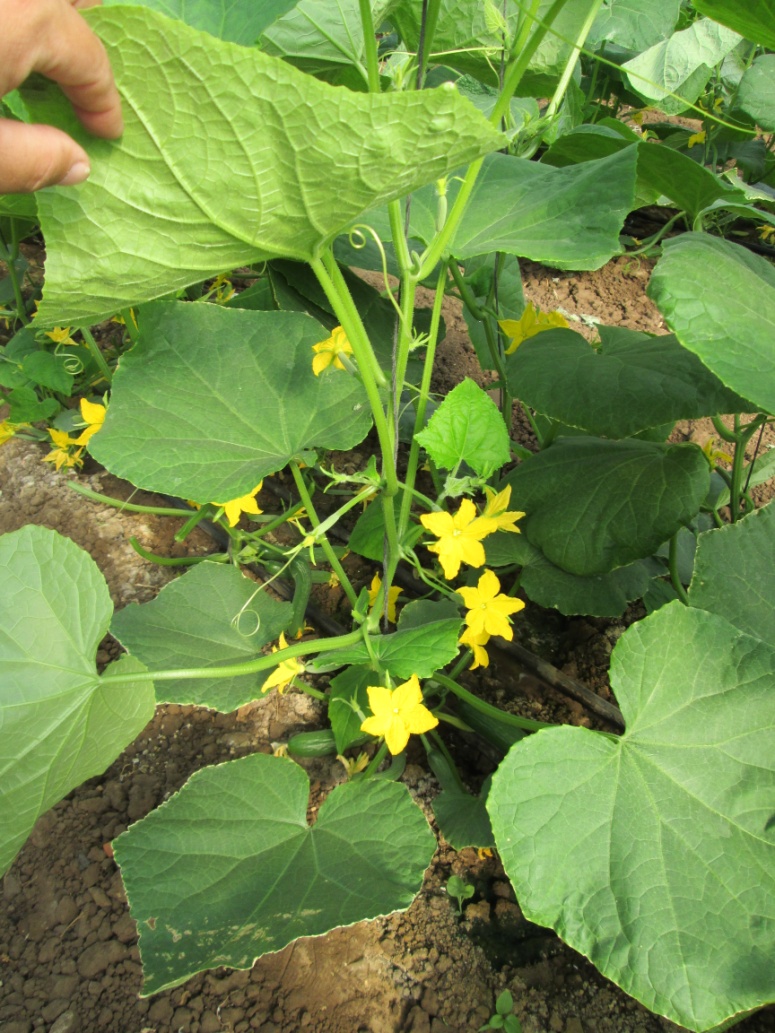 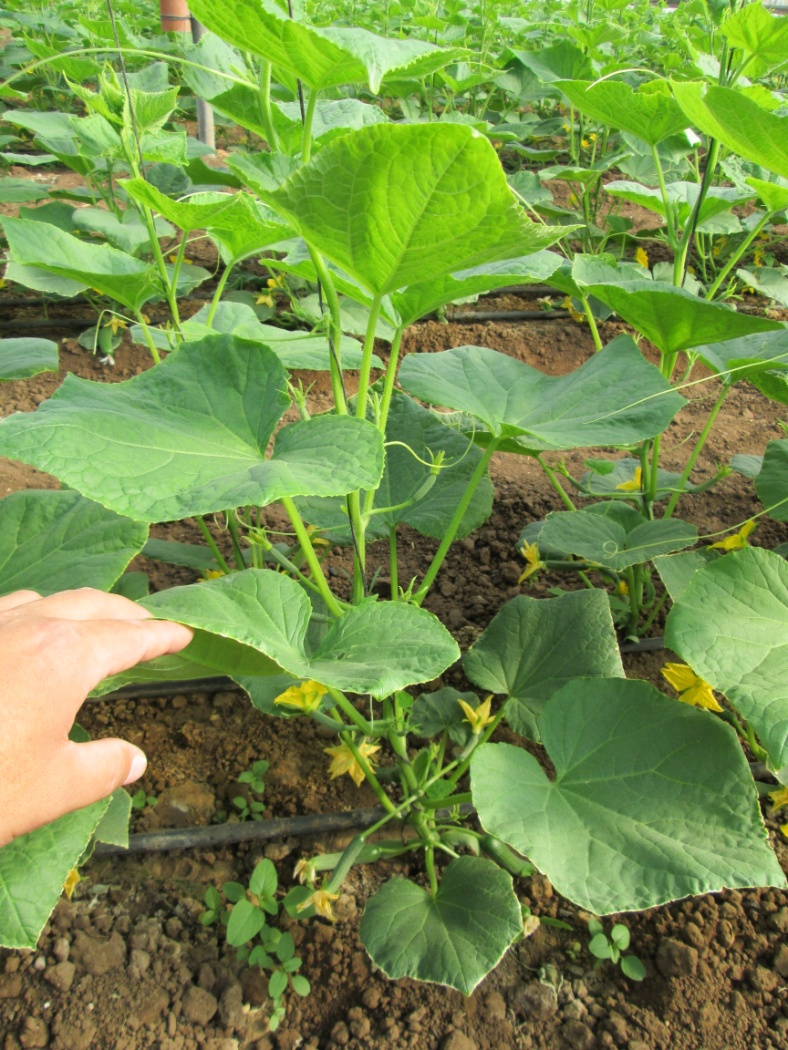 May 2013   Hydrological Israel
YIELD DATA
May 2013   Hydrological Israel
Yield Data
May 2013   Hydrological Israel
Post Harvest Shelf lifeT-0
Saiseiko SEM series
Control
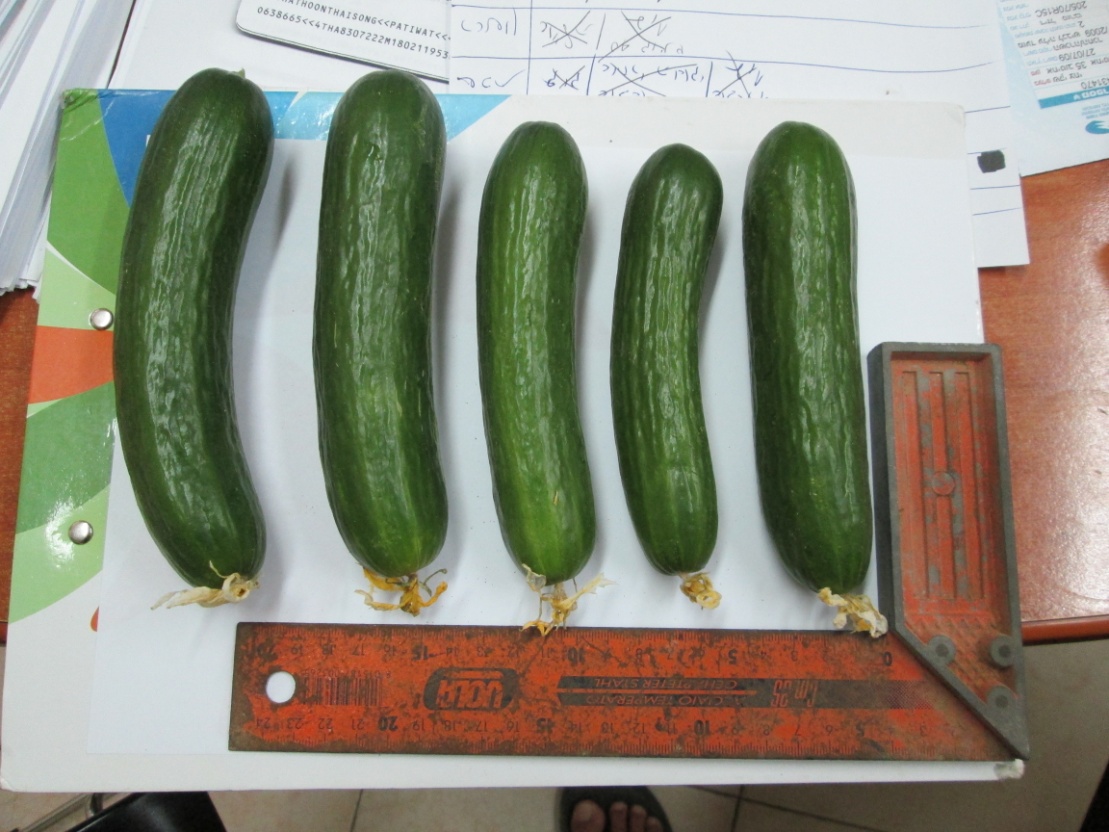 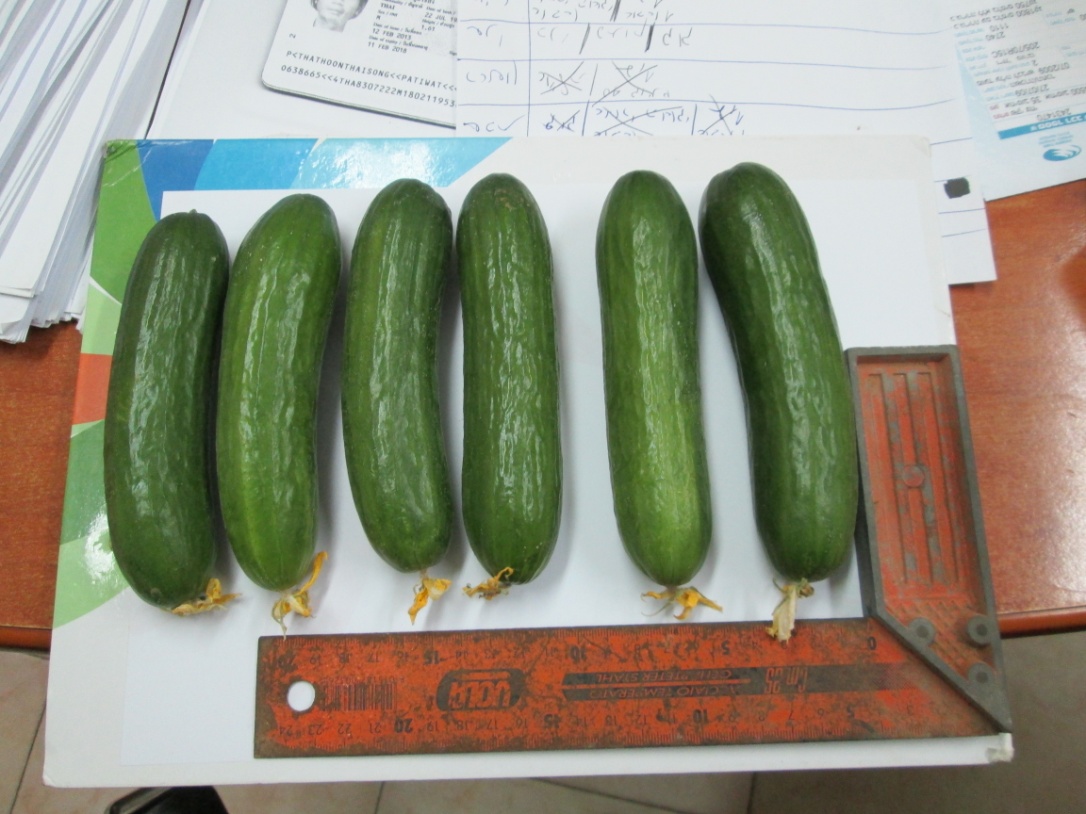 May 2013   Hydrological Israel
Post Harvest Shelf life After one WEEK
SEM
CONTROL
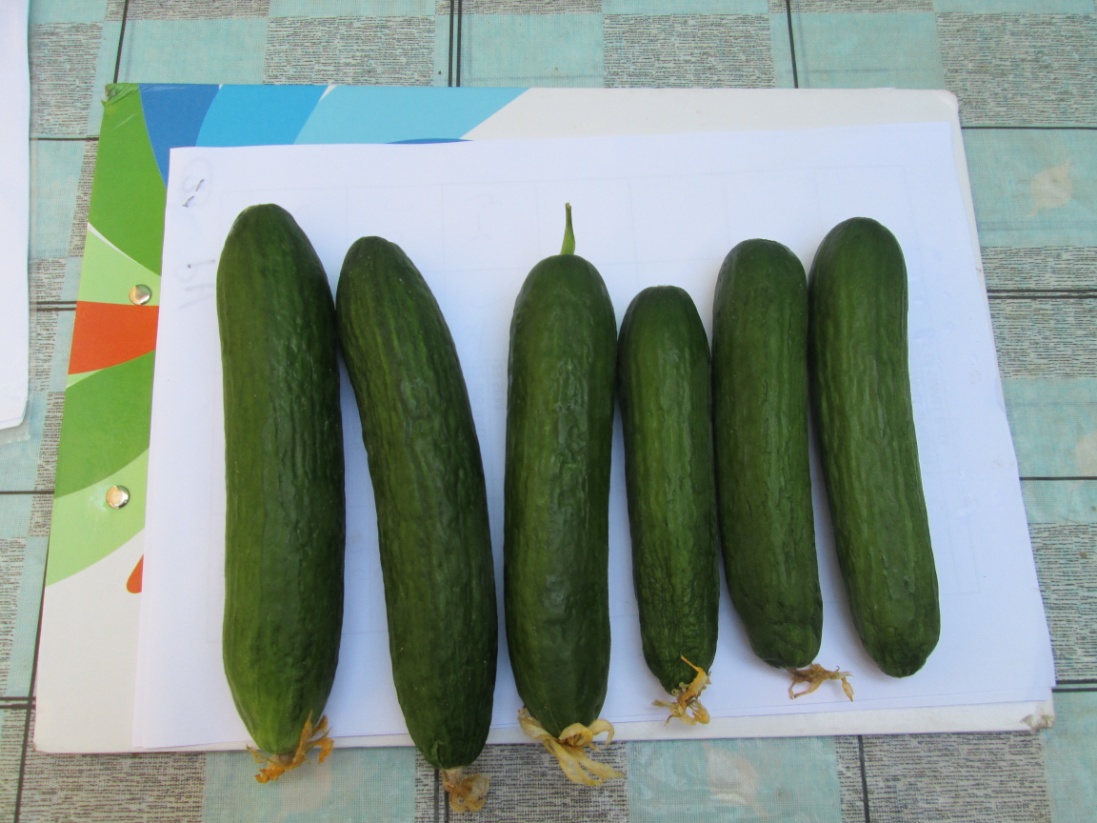 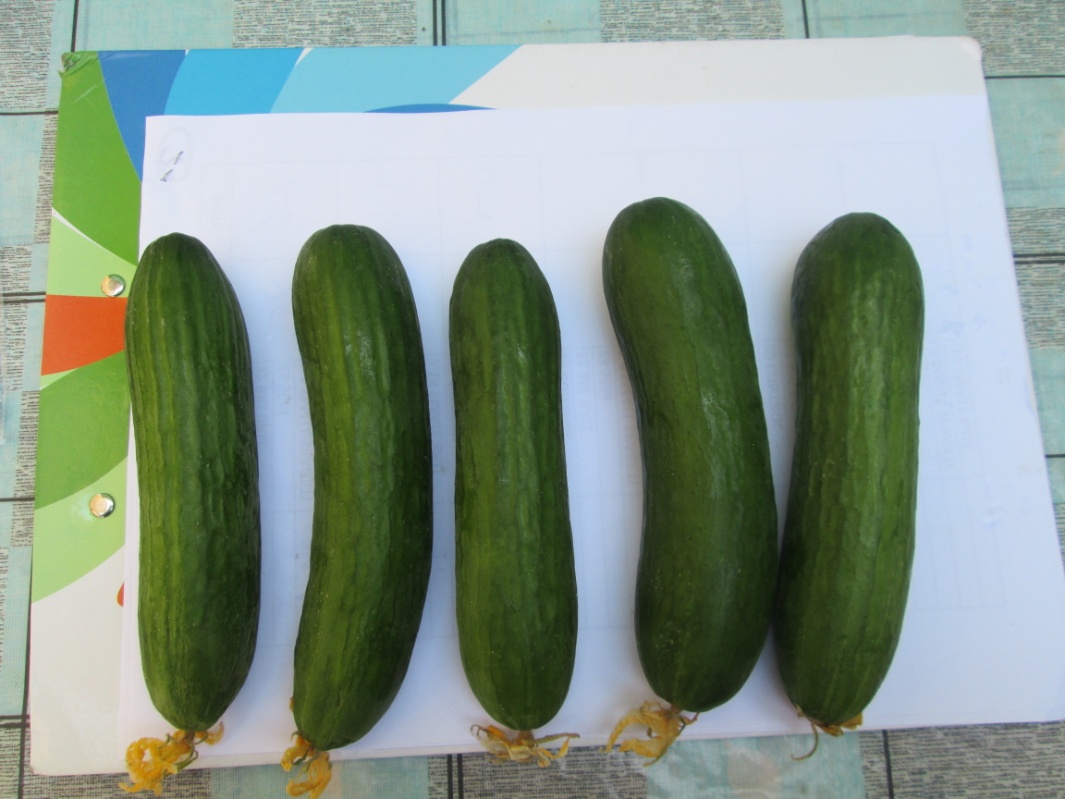 May 2013   Hydrological Israel
Post Harvest Shelf Life After two weeks
Control
Saiseiko SEM Series
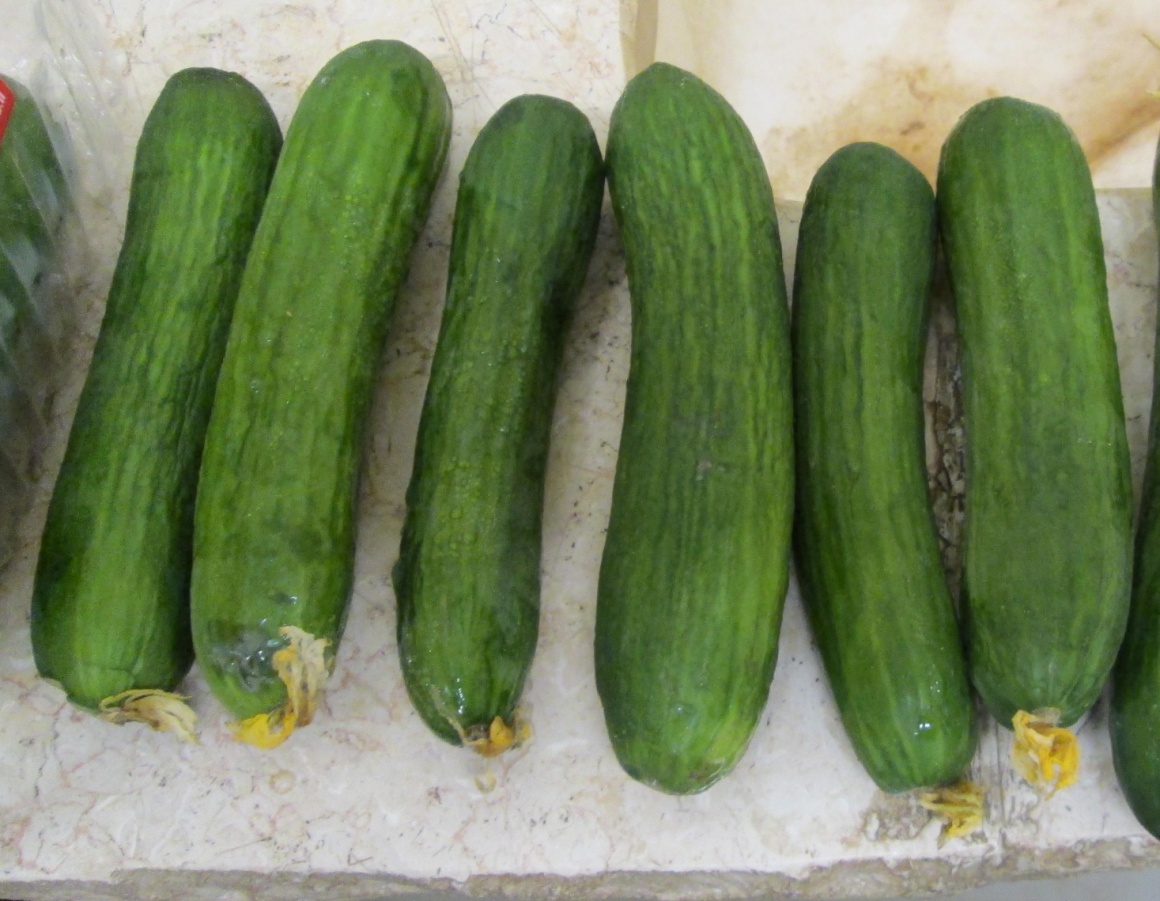 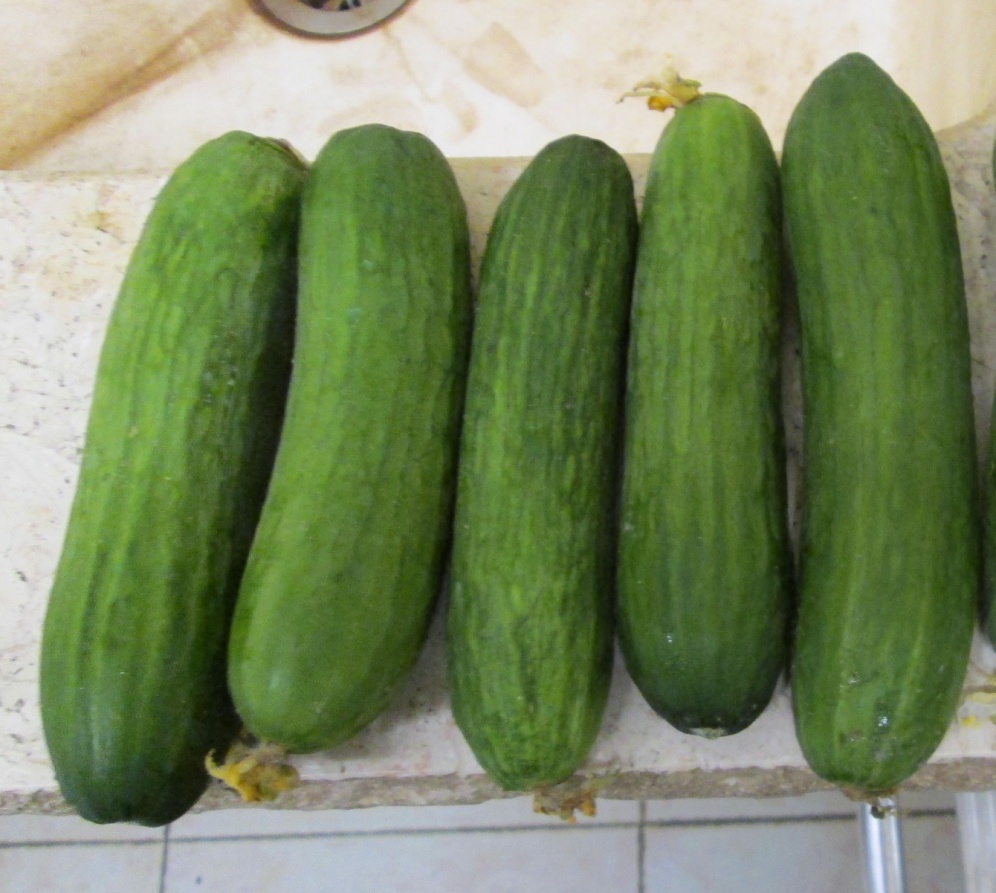 May 2013   Hydrological Israel
Post Harvest Shelf Life After three weeks
Control
Saiseiko SEM Series
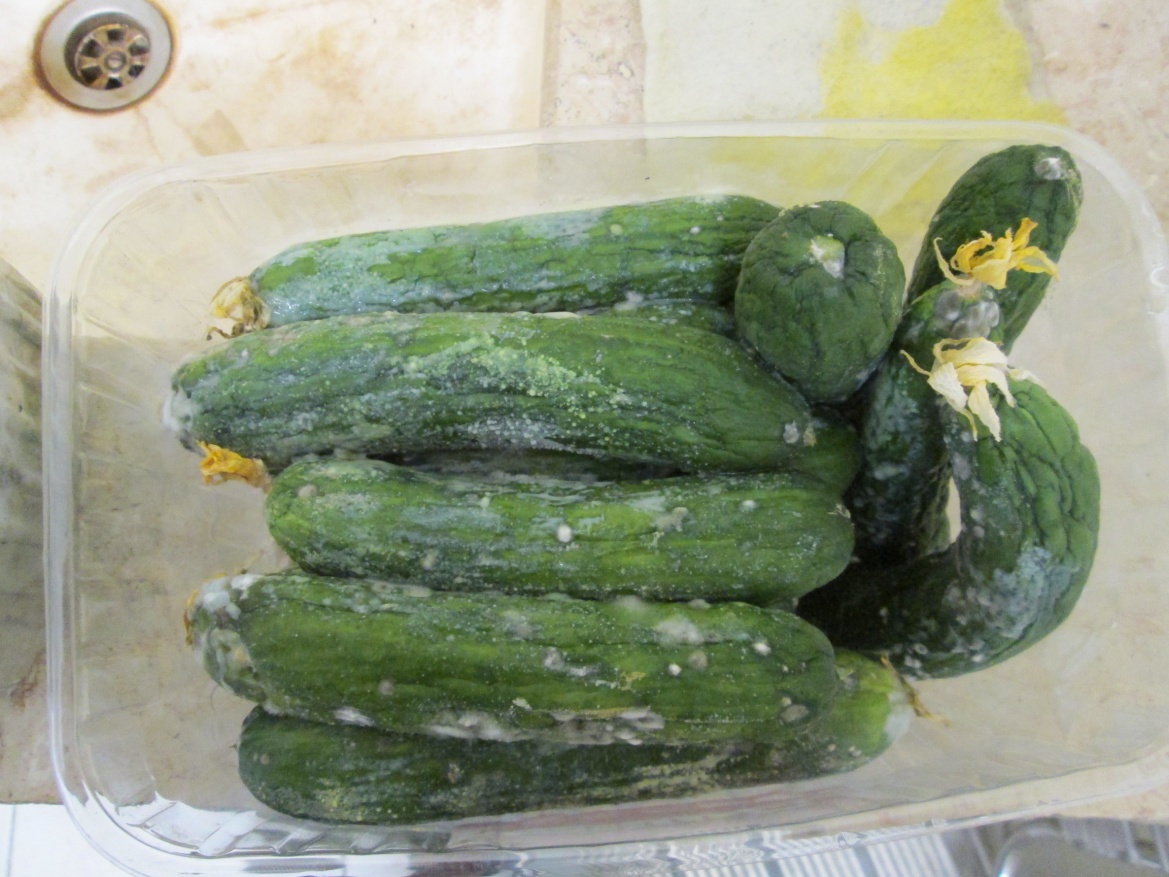 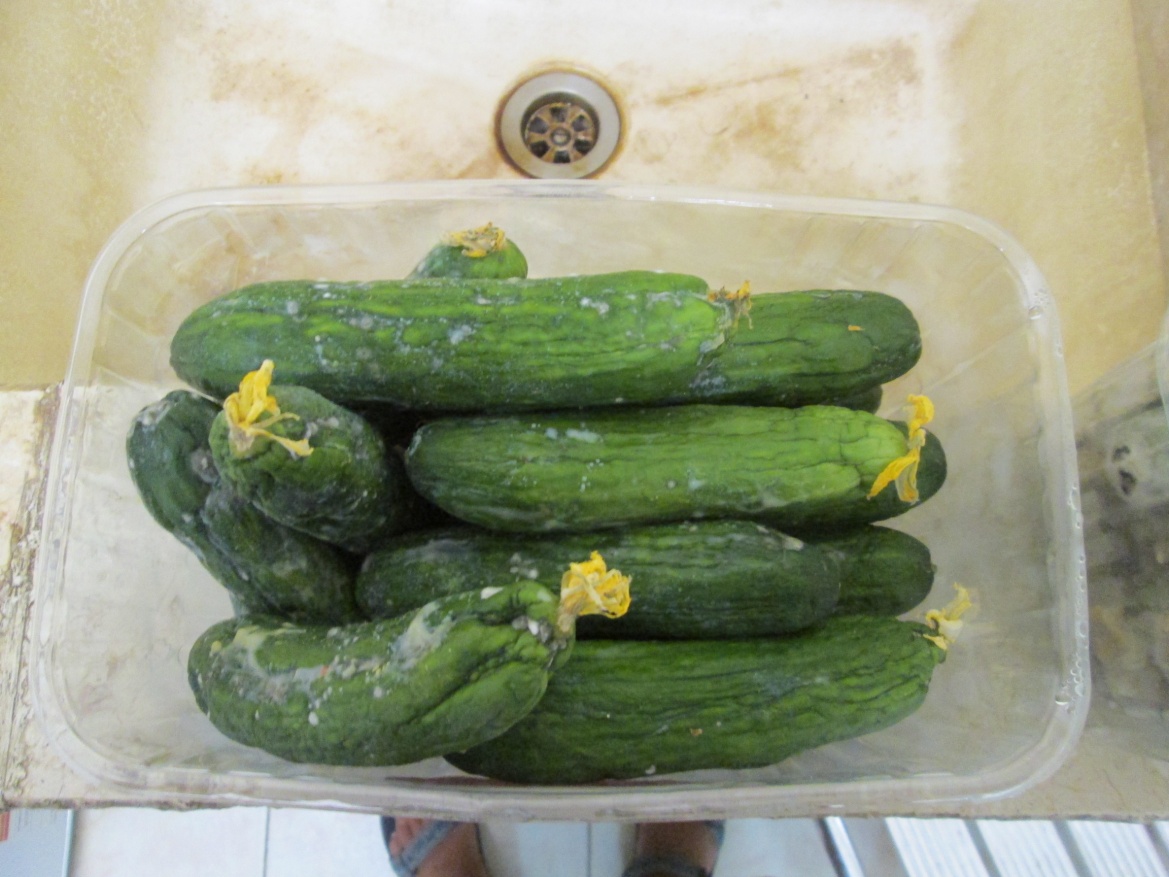 May 2013   Hydrological Israel